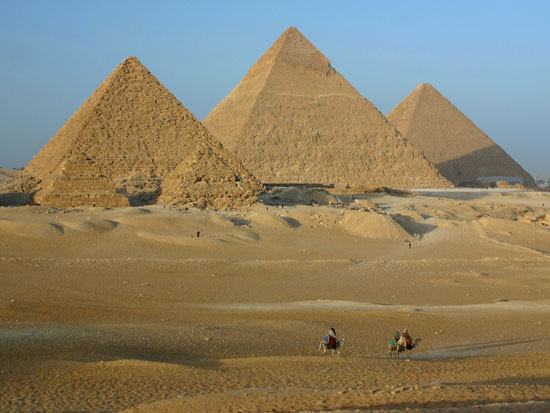 Ancient Egypt & Judaism
Outcome: Geography, Culture, & The Old Kingdom
Constructive Response Questions
Describe the geography of Egypt and its surrounding lands:
Describe Egyptian culture including details on their government, religion, and social structure.
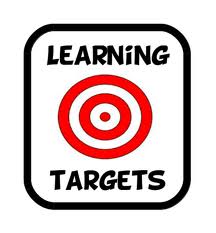 What will we learn?
Geography of Egypt
The Old Kingdom
Egyptian Culture
Geography, Culture, & The Old Kingdom
Setting the Stage
Mesopotamia was home to the first civilization
Egypt will be one of the first empires: unity, stability, and cultural continuity
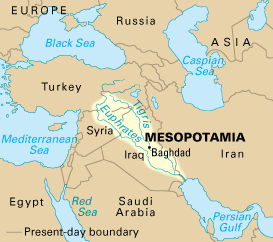 Egypt is in Africa
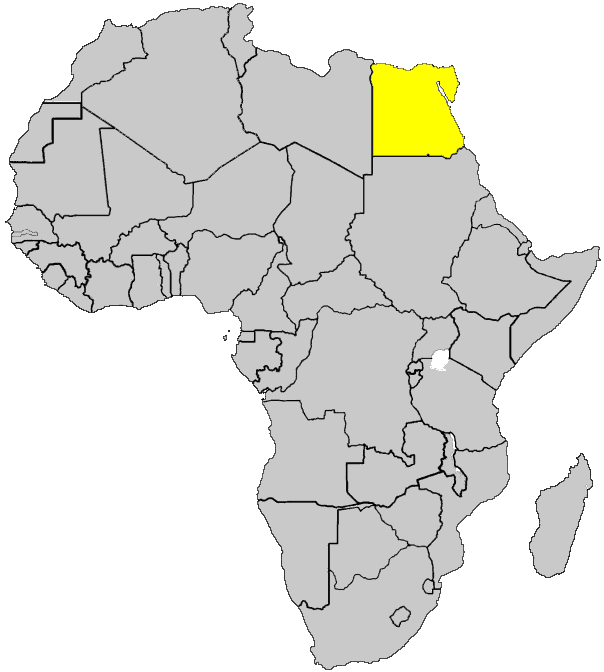 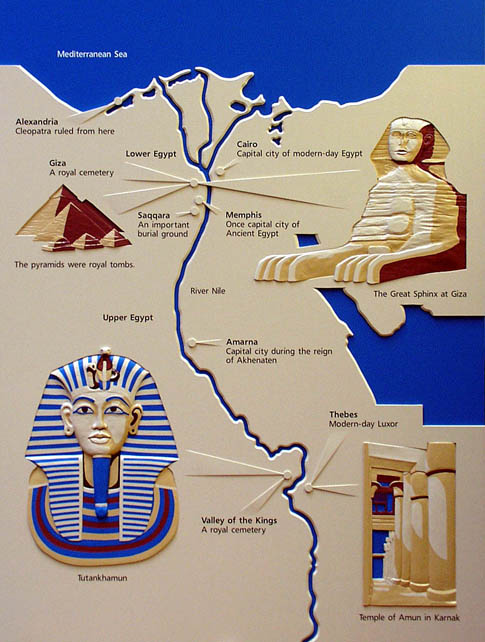 Geography, Culture, & The Old Kingdom
The Geography of Egypt: The Nile
The Nile River is the most important resource 
Used for transportation, irrigation, defense, agriculture
The Nile is the longest river in the world at 4,100 miles long
Yearly flooding brought rich soil that would be left as the water receded
The Egyptians worshipped The Nile as a god
The Nile flooded like clockwork each year; unlike Mesopotamia
The Nile flows north, unlike most rivers
The Nile valley is surrounded by sun parched desert
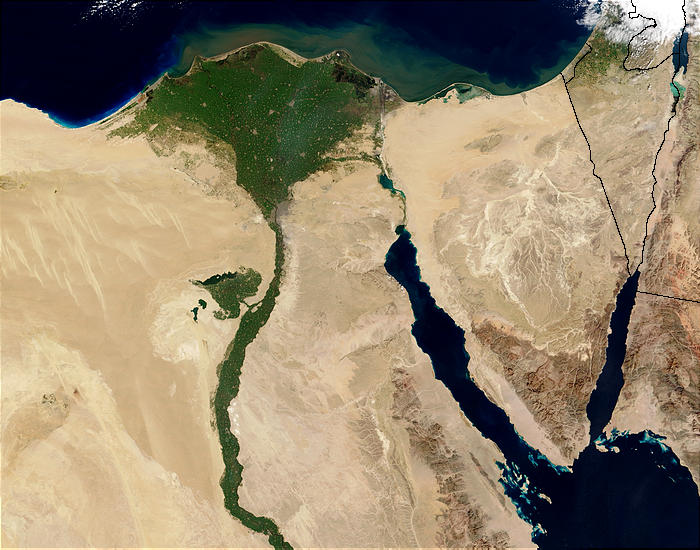 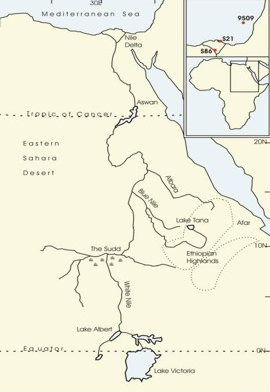 The Nile
Geography, Culture, & The Old Kingdom
Three disadvantages:
If flooded a few feet less than normal, thousands would starve
If flooded a few feet more than normal, homes & property destroyed
Desert on each side of river forced Egyptians to live on small strip of land on the river- however, this also acted as a natural barrier against invaders
Upper and Lower Egypt (see map on p.36 or next slide)
Nubia to the south was rich in gold and was subject to Egypt’s authority
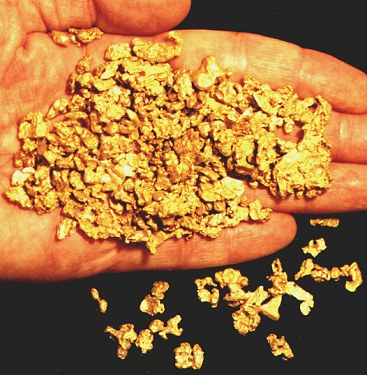 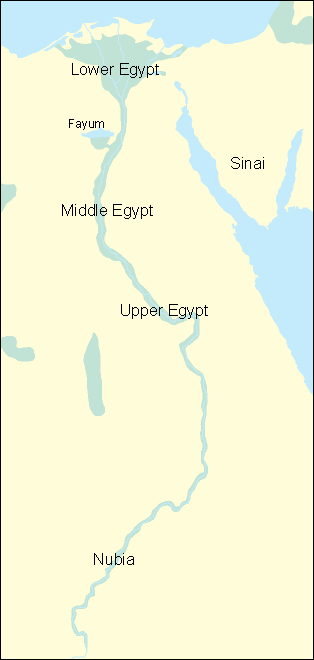 Geography, Culture, & The Old Kingdom
Egypt Unites into a Kingdom
A king named Narmer united Upper and Lower Egypt into one empire in 3000 BC
Narmer Palette depicts with hieroglyphics how Narmer unified Egypt
Narmer is sometimes called the Scorpion King
Narmer created the first Egyptian dynasty
Ancient Egypt would see 31 dynasties spanning 2,600 years
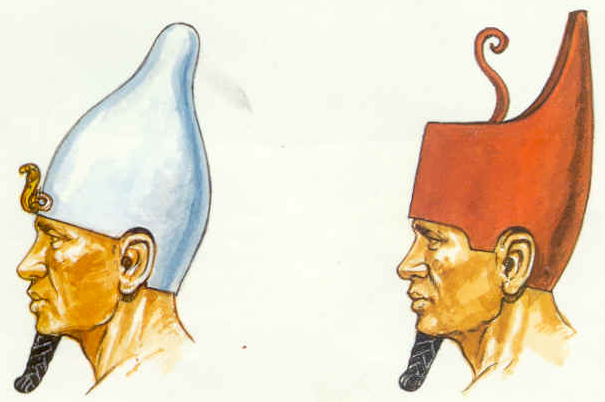 The Scorpion king…NO!
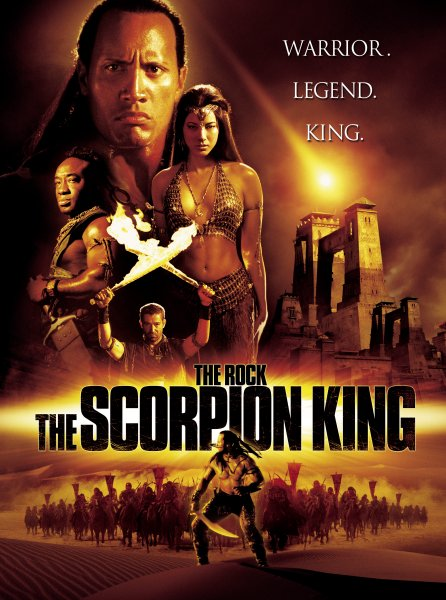 Geography, Culture, & The Old Kingdom
The Old Kingdom
Old Kingdom or “Age of Pyramids”
2660-2180 B.C. when many patterns for Egyptian Civilization were established
Most of the pyramids were built in this time period
Pyramid: immense stone structure often built as tombs
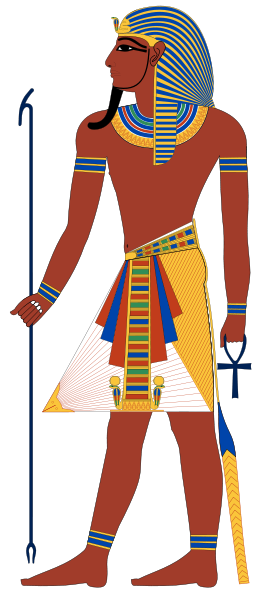 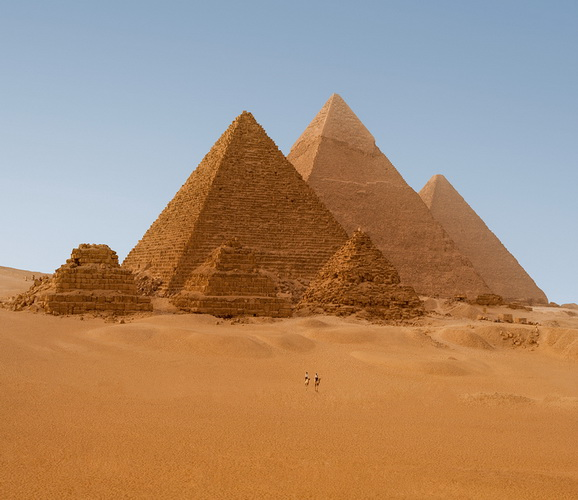 Geography, Culture, & The Old Kingdom
Djoser built the Step Pyramid
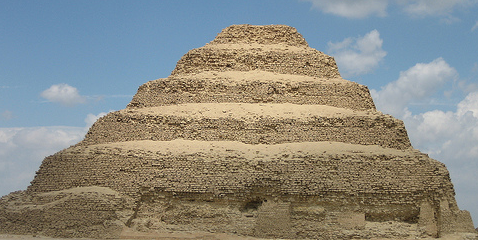 Geography, Culture, & The Old Kingdom
Snefru built the Bent Pyramid
Snefru built the Red Pyramid
Eventually the power of the pharaohs declined and ended Old Kingdom
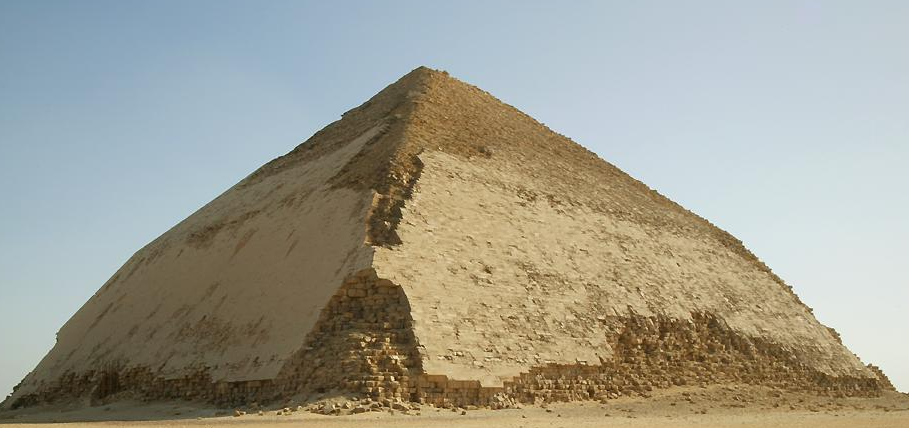 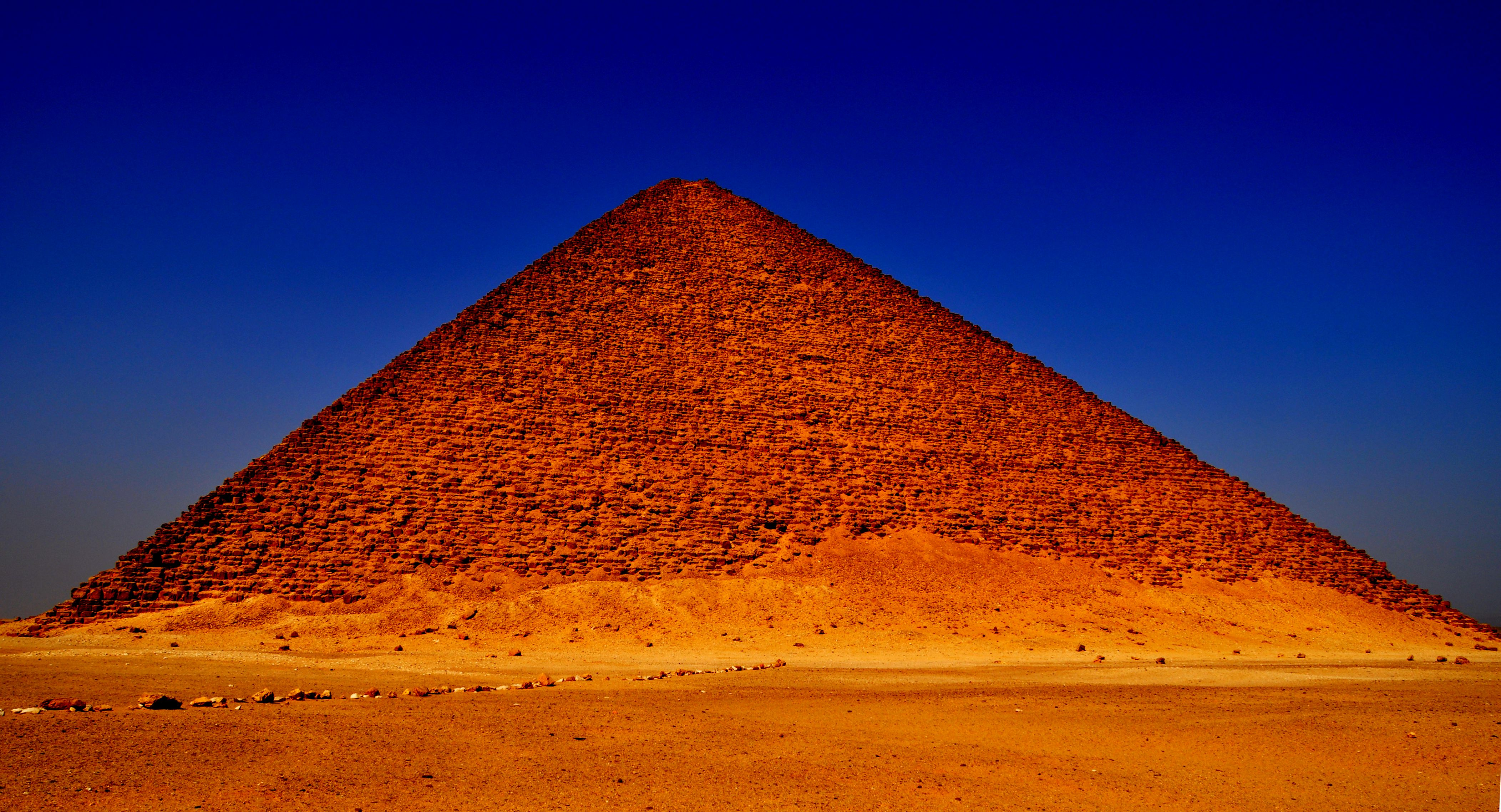 Geography Culture, & The Old Kingdom
Khufu built the first of the Great Pyramids at Giza
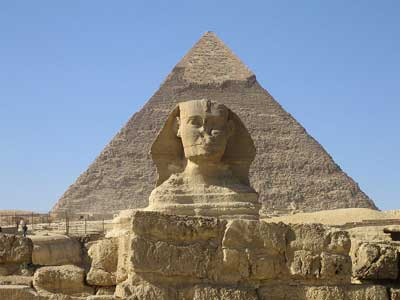 Never happened…
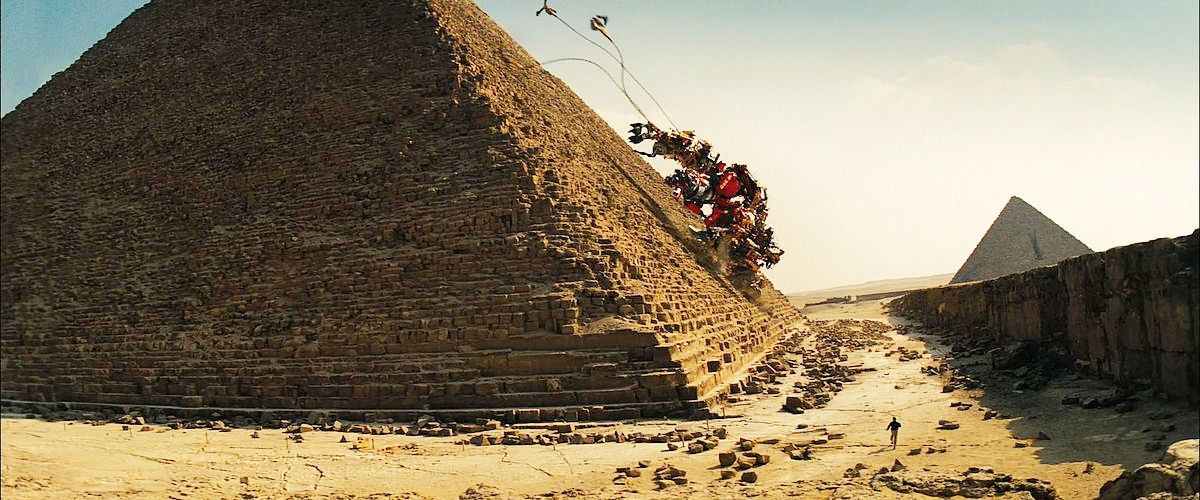 Tourism + Egypt = Money
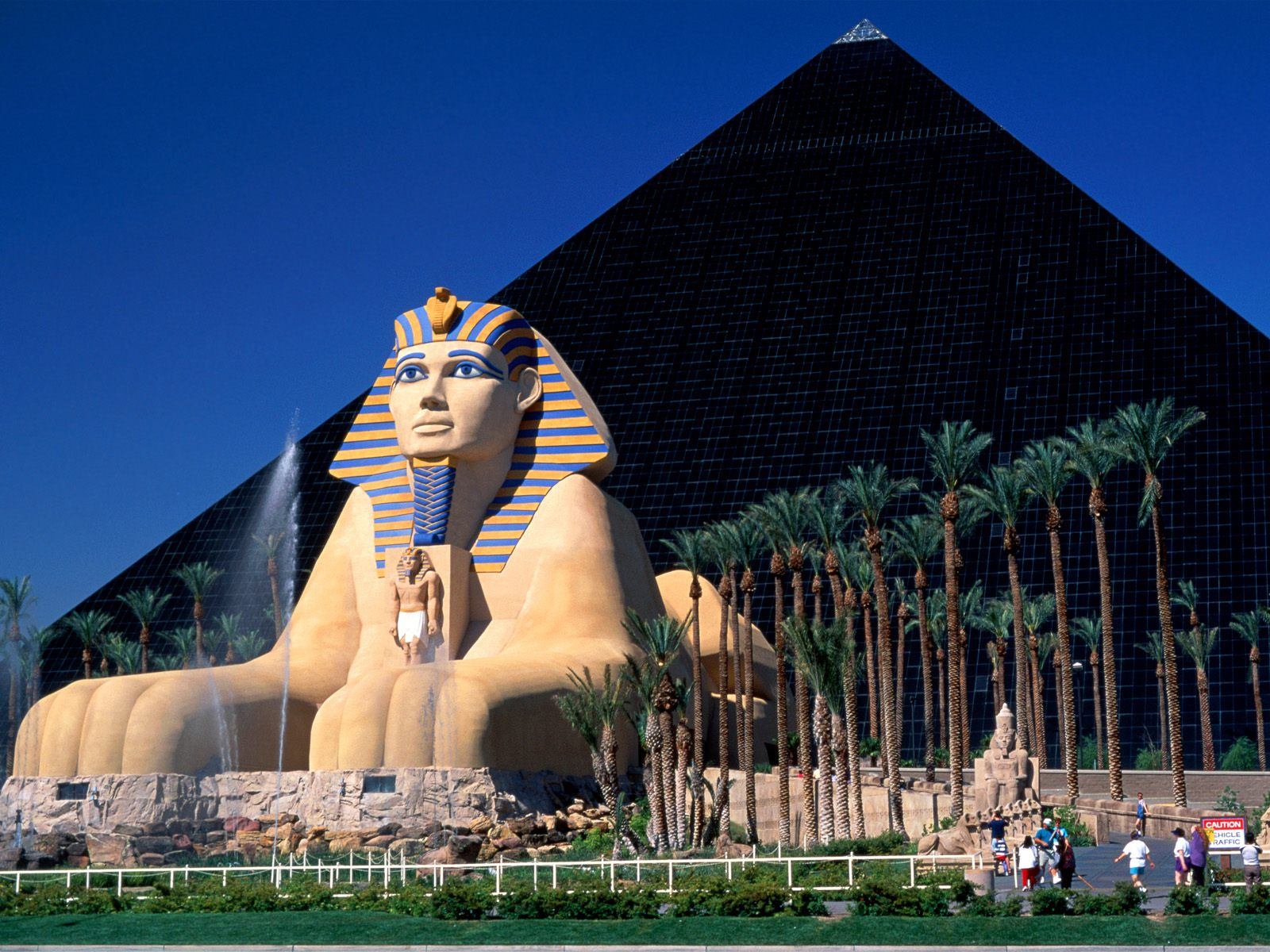 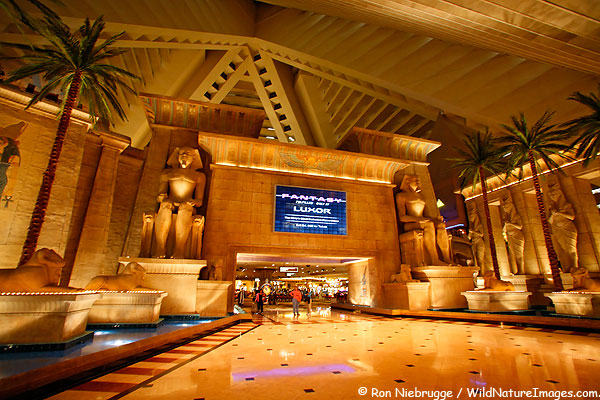 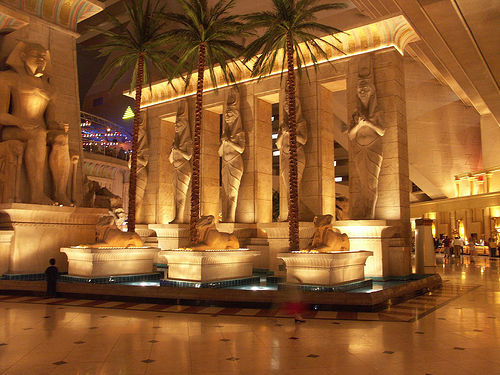 Luxor Hotel in Las Vegas, NV
Geography, Culture, & The Old Kingdom
Egyptian Culture
Pharaohs: Egyptian pharaohs ruled absolutely
The pharaohs stood at the center of Egyptian culture, government, and religion
This type of government in which rule is based on religious authority is a theocracy
Polytheistic: belief in many gods
Re (sun god), Osiris (god of the dead), Goddess Isis (represented ideal mother and wife)
Believed in afterlife and built burial chambers and tombs
Mummification: embalming and drying of corpses to prevent decay
Mummies
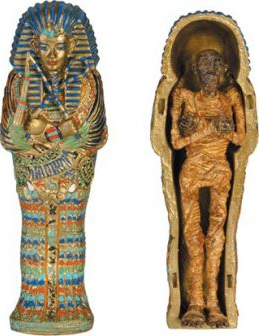 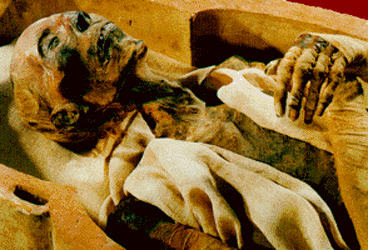 The Mummy
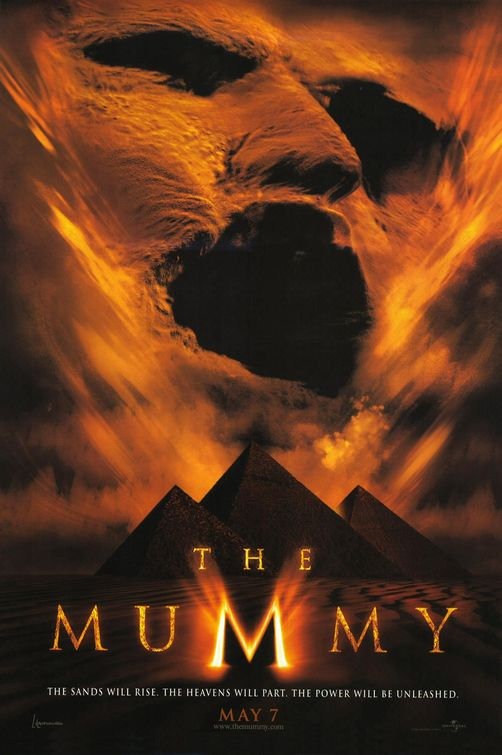 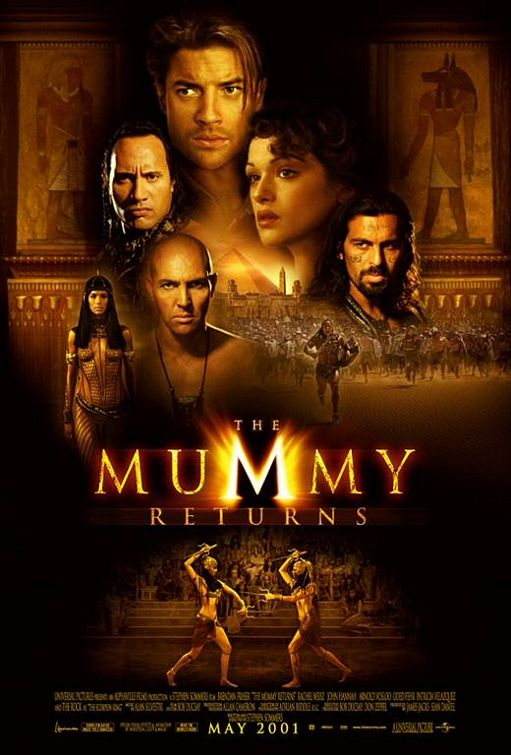 Geography, Culture, & The Old Kingdom
Egyptian Society
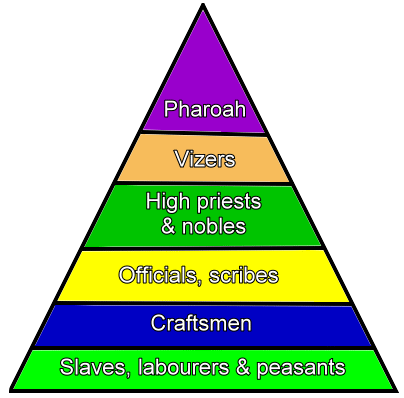 Pharaoh's most trusted advisor
Geography, Culture, & The Old Kingdom
Not locked into social class
Women held many of the same rights as men 
Could propose marriage
Often married between ages 14-16
If granted a divorce, she was entitled to one-third of the couple’s property
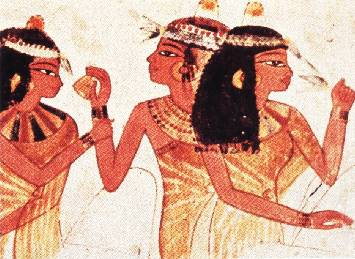 Geography, Culture, & The Old Kingdom
Egyptians wrote using hieroglyphics or carvings of symbols and pictographs
Symbols stood for ideas instead of words
Invented a writing surface out of papyrus reeds
Egyptians created a 365 day calendar with 12 months of 30 days
Egyptian doctors knew about human pulse, how to set broken bones, and even used surgery in some cases
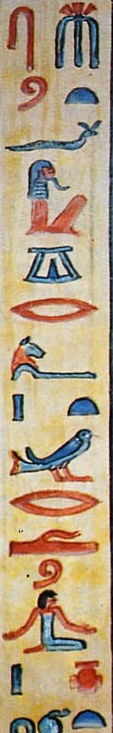 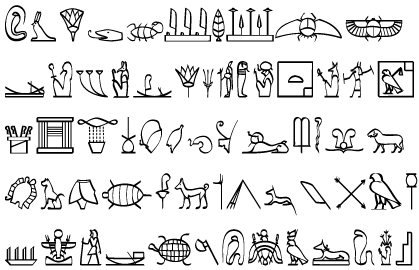 Geography, Culture, & The Old Kingdom
Result: The Egyptians had accomplished something no one had ever done: Built one of the first truly unique united empires on the planet.
Constructive Response Questions
Describe the geography of Egypt and its surrounding lands:
Describe Egyptian culture including details on their government, religion, and social structure.
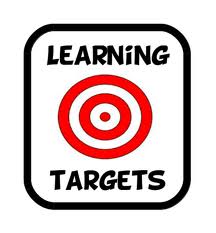